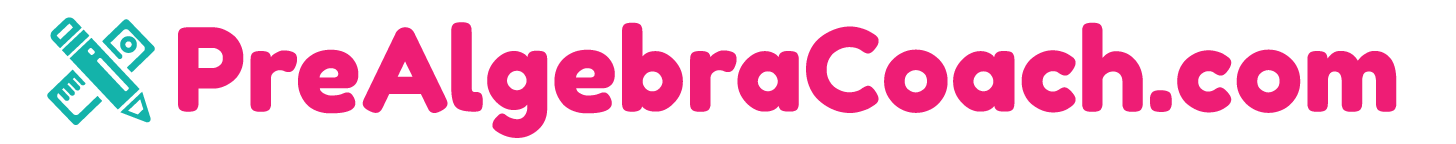 Integers and Absolute Value
Unit 1 Lesson 5
Integers and Absolute Value
Students will be able to:
Understand integers and absolute value 
	Key Vocabulary:
An integer
Positive number
Negative number
Absolute value
Opposite
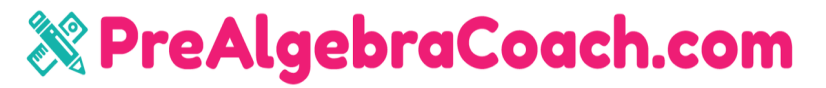 Integers and Absolute Value
Integers
An integer is a positive or negative whole number.

A positive number is a number greater than zero.

A negative number is a number less than zero.
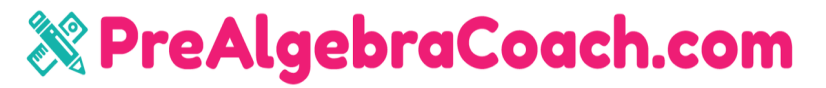 Integers and Absolute Value
6
5
-2
-3
4
2
3
-4
-1
-5
0
1
-6
This number line shows integers.
Negative integers                  Positive integers
Zero is neither positive nor negative
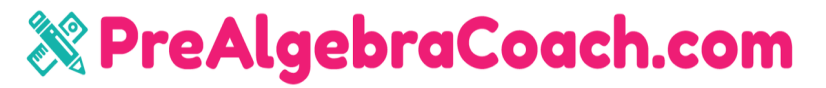 Integers and Absolute Value
Sample Problem 1:  Write an integer to represent each situation.
a.
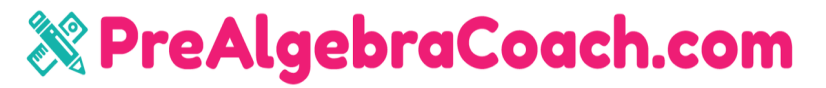 Integers and Absolute Value
Sample Problem 1:  Write an integer to represent each situation.
a.
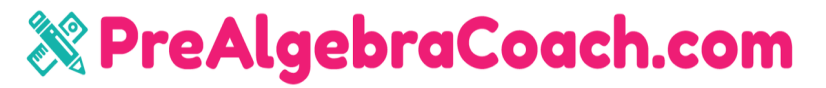 Integers and Absolute Value
Sample Problem 1:  Write an integer to represent each situation.
b.
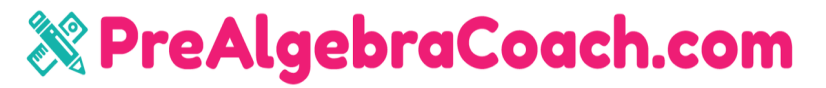 Integers and Absolute Value
Sample Problem 1:  Write an integer to represent each situation.
b.
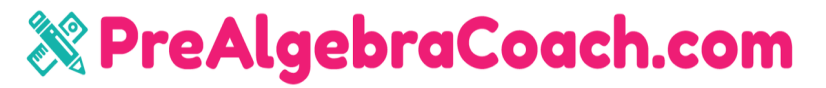 Integers and Absolute Value
Sample Problem 1:  Write an integer to represent each situation.
c.
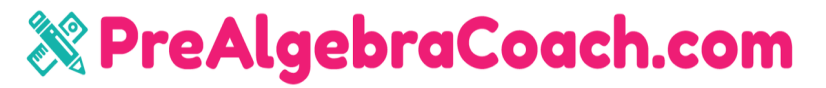 Integers and Absolute Value
Sample Problem 1:  Write an integer to represent each situation.
c.
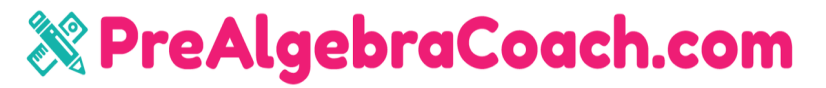 Integers and Absolute Value
Sample Problem 2:  Graph each integer or set of integers on a number line.
a.
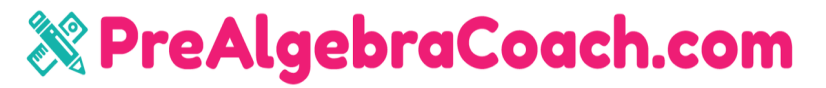 Integers and Absolute Value
6
5
-2
-3
4
2
3
-4
-1
-5
0
1
-6
Sample Problem 2:  Graph each integer or set of integers on a number line.
a.
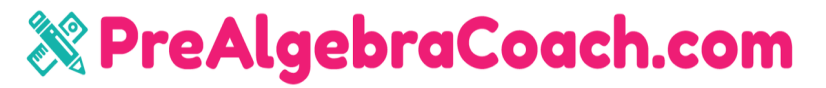 Integers and Absolute Value
Sample Problem 2:  Graph each integer or set of integers on a number line.
b.
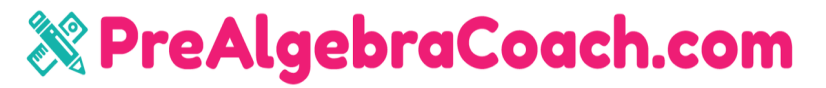 Integers and Absolute Value
6
5
-2
-3
4
2
3
-4
-1
-5
0
1
-6
Sample Problem 2:  Graph each integer or set of integers on a number line.
b.
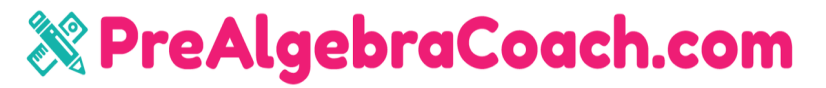 Integers and Absolute Value
Sample Problem 2:  Graph each integer or set of integers on a number line.
c.
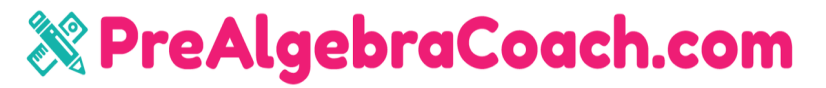 Integers and Absolute Value
6
5
-2
-3
4
2
3
-4
-1
-5
0
1
-6
Sample Problem 2:  Graph each integer or set of integers on a number line.
c.
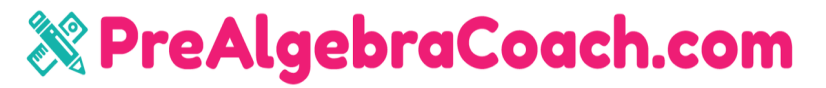 Integers and Absolute Value
Every integer has an opposite integer. 

A number and its opposite are the same distance from 0.
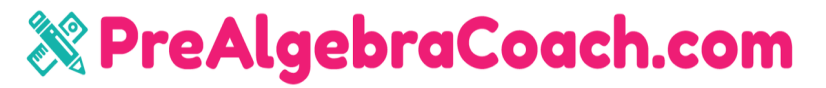 Integers and Absolute Value
Sample Problem 3: Find the opposite of each integer.
a.
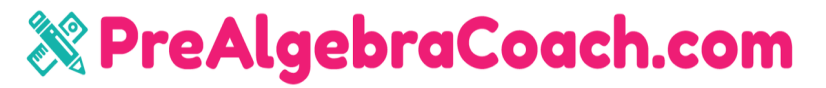 Integers and Absolute Value
Sample Problem 3: Find the opposite of each integer.
a.
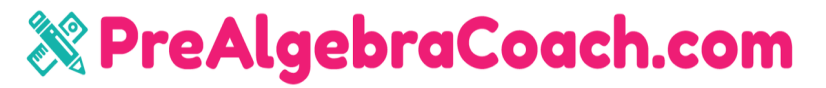 Integers and Absolute Value
Sample Problem 3: Find the opposite of each integer.
b.
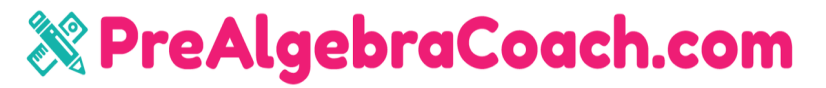 Integers and Absolute Value
Sample Problem 3: Find the opposite of each integer.
b.
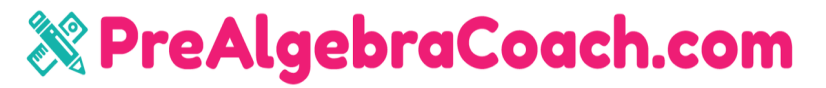 Integers and Absolute Value
Sample Problem 3: Find the opposite of each integer.
c.
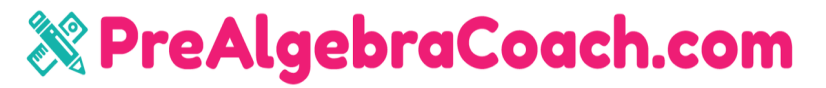 Integers and Absolute Value
Sample Problem 3: Find the opposite of each integer.
c.
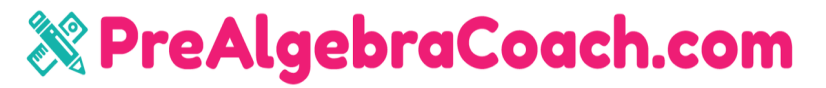 Integers and Absolute Value
Sample Problem 4:  Graph each integer and its opposite on a number line.
a.
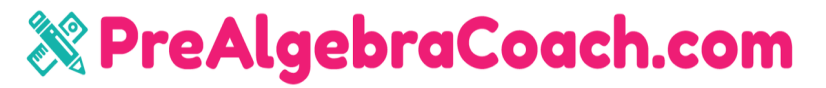 Integers and Absolute Value
6
5
-2
-3
4
2
3
-4
-1
-5
0
1
-6
Sample Problem 4:  Graph each integer and its opposite on a number line.
a.
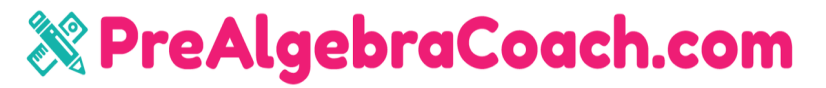 Integers and Absolute Value
Sample Problem 4:  Graph each integer and its opposite on a number line.
b.
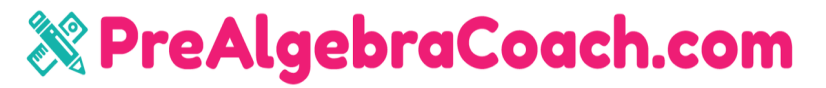 Integers and Absolute Value
6
5
-2
-3
4
2
3
-4
-1
-5
0
1
-6
Sample Problem 4:  Graph each integer and its opposite on a number line.
b.
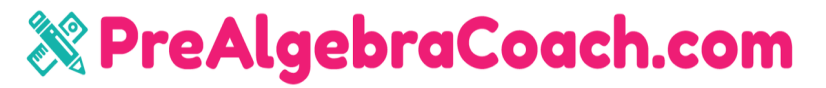 Integers and Absolute Value
Sample Problem 4:  Graph each integer and its opposite on a number line.
c.
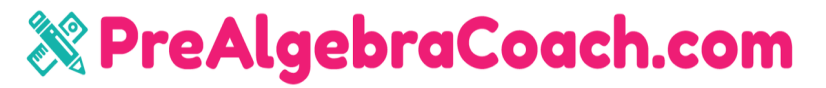 Integers and Absolute Value
6
5
-2
-3
4
2
3
-4
-1
-5
0
1
-6
Sample Problem 4:  Graph each integer and its opposite on a number line.
c.
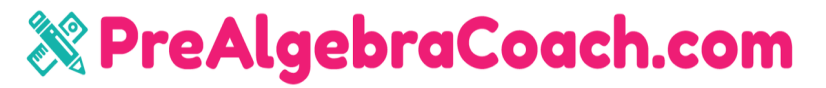 Integers and Absolute Value
a.
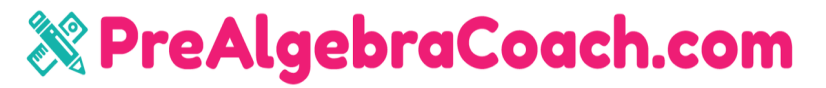 Integers and Absolute Value
a.
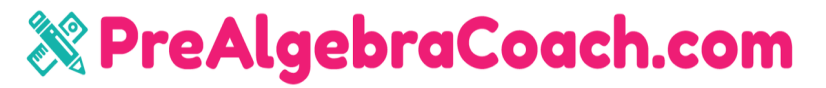 Integers and Absolute Value
b.
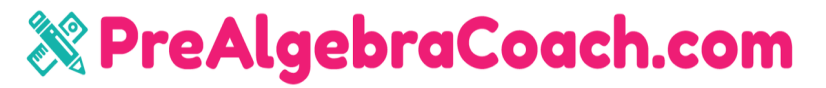 Integers and Absolute Value
b.
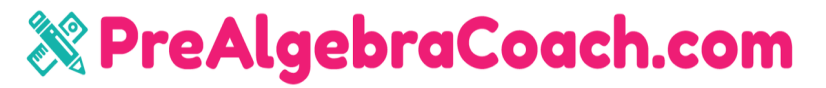 Integers and Absolute Value
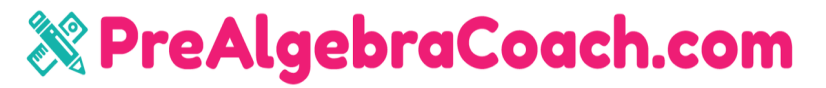 Integers and Absolute Value
Sample Problem 6:  Find the absolute value of the following numbers.
a.
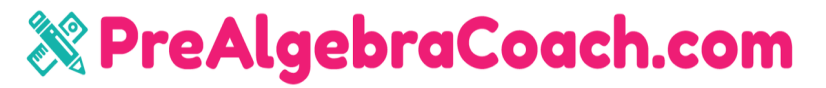 Integers and Absolute Value
Sample Problem 6:  Find the absolute value of the following numbers.
a.
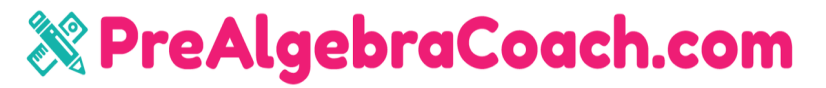 Integers and Absolute Value
Sample Problem 6:  Find the absolute value of the following numbers.
b.
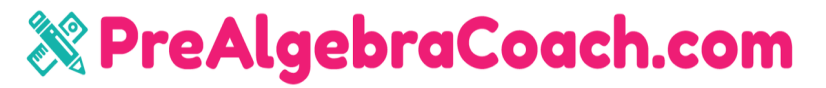 Integers and Absolute Value
Sample Problem 6:  Find the absolute value of the following numbers.
b.
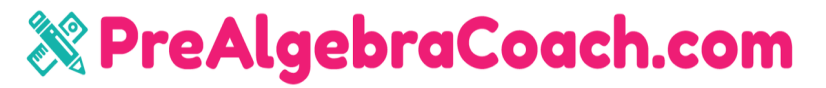 Integers and Absolute Value
Sample Problem 6:  Find the absolute value of the following numbers.
c.
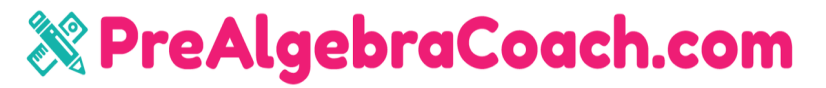 Integers and Absolute Value
Sample Problem 6:  Find the absolute value of the following numbers.
c.
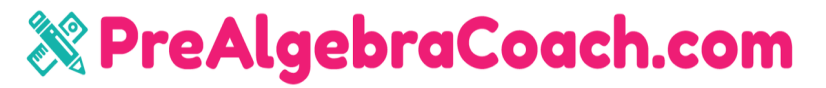 Integers and Absolute Value
Sample Problem 7:  Order the values from least to greatest.
a.
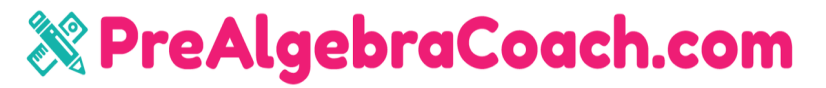 Integers and Absolute Value
Sample Problem 7:  Order the values from least to greatest.
a.
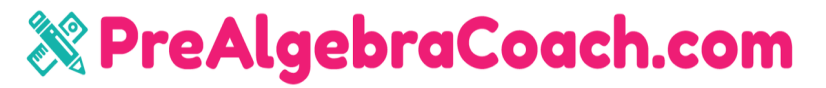 Integers and Absolute Value
Sample Problem 7:  Order the values from least to greatest.
b.
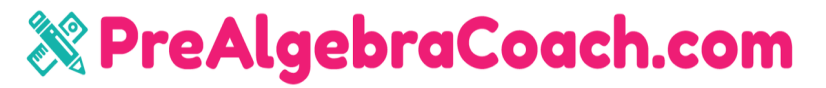 Integers and Absolute Value
Sample Problem 7:  Order the values from least to greatest.
b.
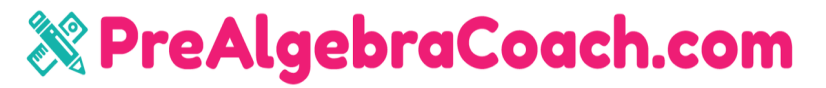 Integers and Absolute Value
Sample Problem 8:  Evaluate each of the following expressions.
a.
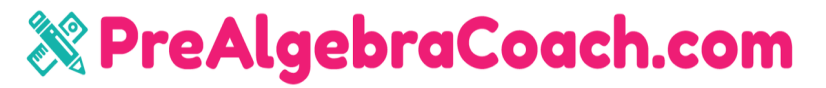 Integers and Absolute Value
Sample Problem 8:  Evaluate each of the following expressions.
a.
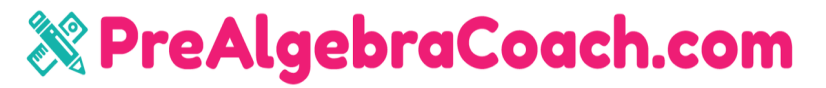 Integers and Absolute Value
Sample Problem 8:  Evaluate each of the following expressions.
b.
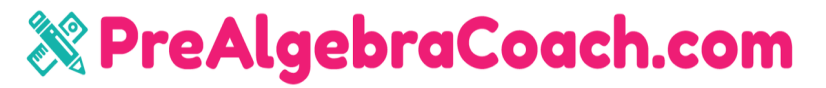 Integers and Absolute Value
Sample Problem 8:  Evaluate each of the following expressions.
b.
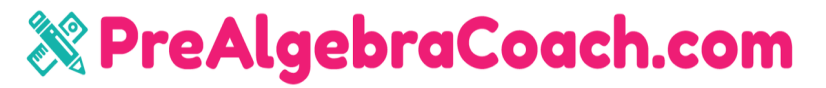 Integers and Absolute Value
Sample Problem 8:  Evaluate each of the following expressions.
c.
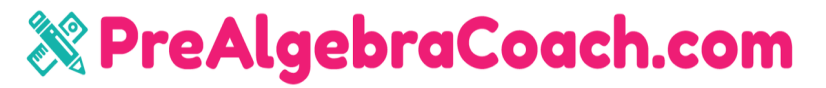 Integers and Absolute Value
Sample Problem 8:  Evaluate each of the following expressions.
c.
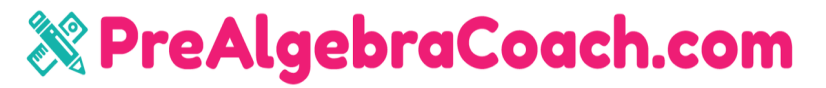